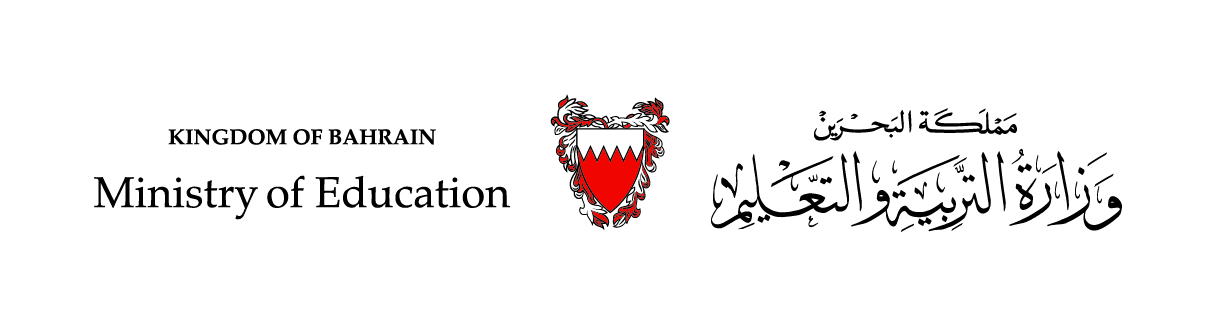 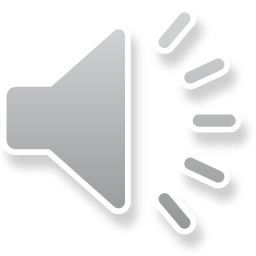 الصّفحة 52
الْحَلَقَة الْأَولَى، اللُّغَة الْعَرَبِيَّة، الصّفّ الْأَول الإِبتدائيّ
أَزورُ النَّاسَ (نشاط إثرائي) 
الْكِفايَةُ الْمُسْتَهْدَفَةُ هِيَّ الْمُدود
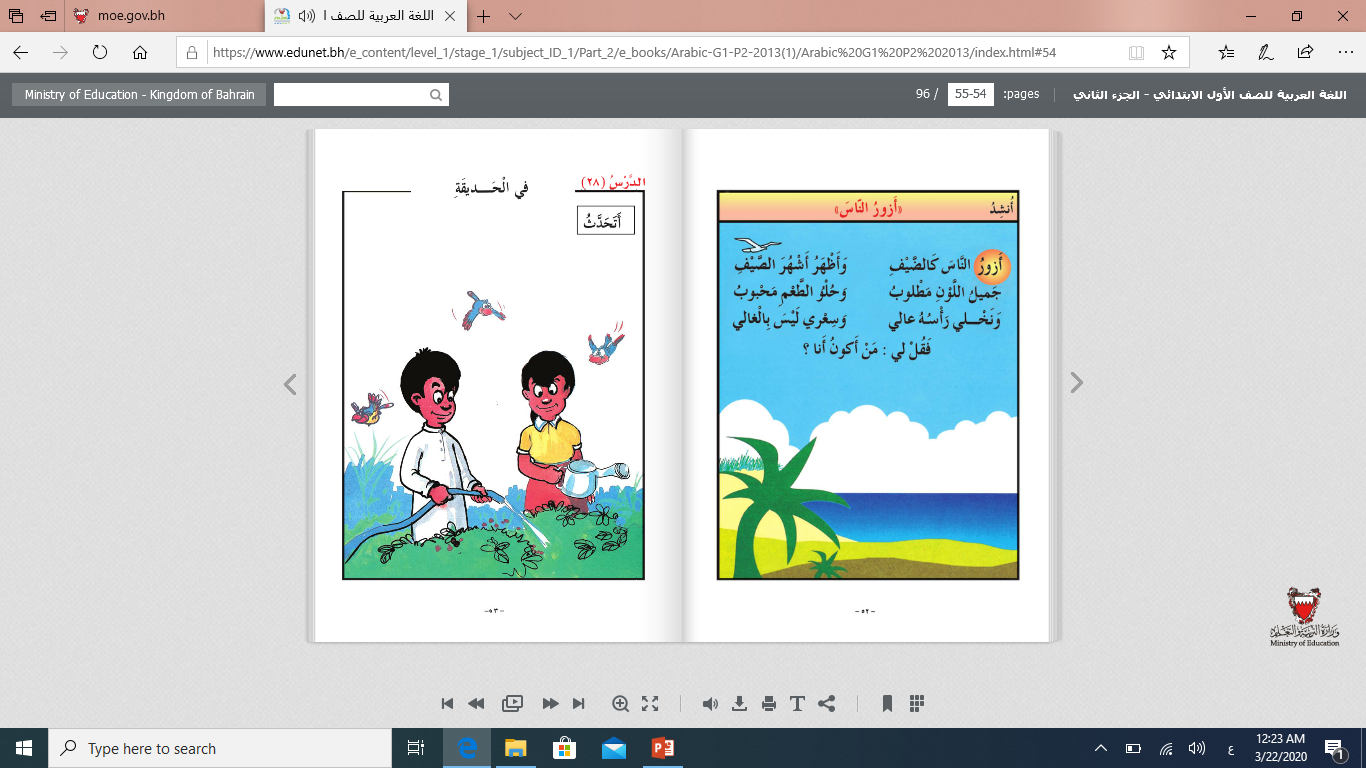 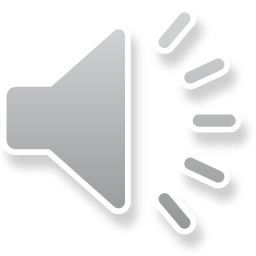 أَزورُ النَّاسَ:
هيّا نُنْشِدُ:
أَزورُ النَّاسَ كَالضَّيْفِ                          وَأَظْهَرُ أَشْهُرَ الصَّيْف
جَميلُ اللَّوْنِ مَطْلوبُ                           وَحُلْوُ الطَّعْمِ مَحْبوبُ
وَنَخْلي رَأْسُهُ عالي                             وَسِعْري لَيْسَ بِالْغالي
فَقُلْ لي: مَنْ أَكونُ أَنا؟
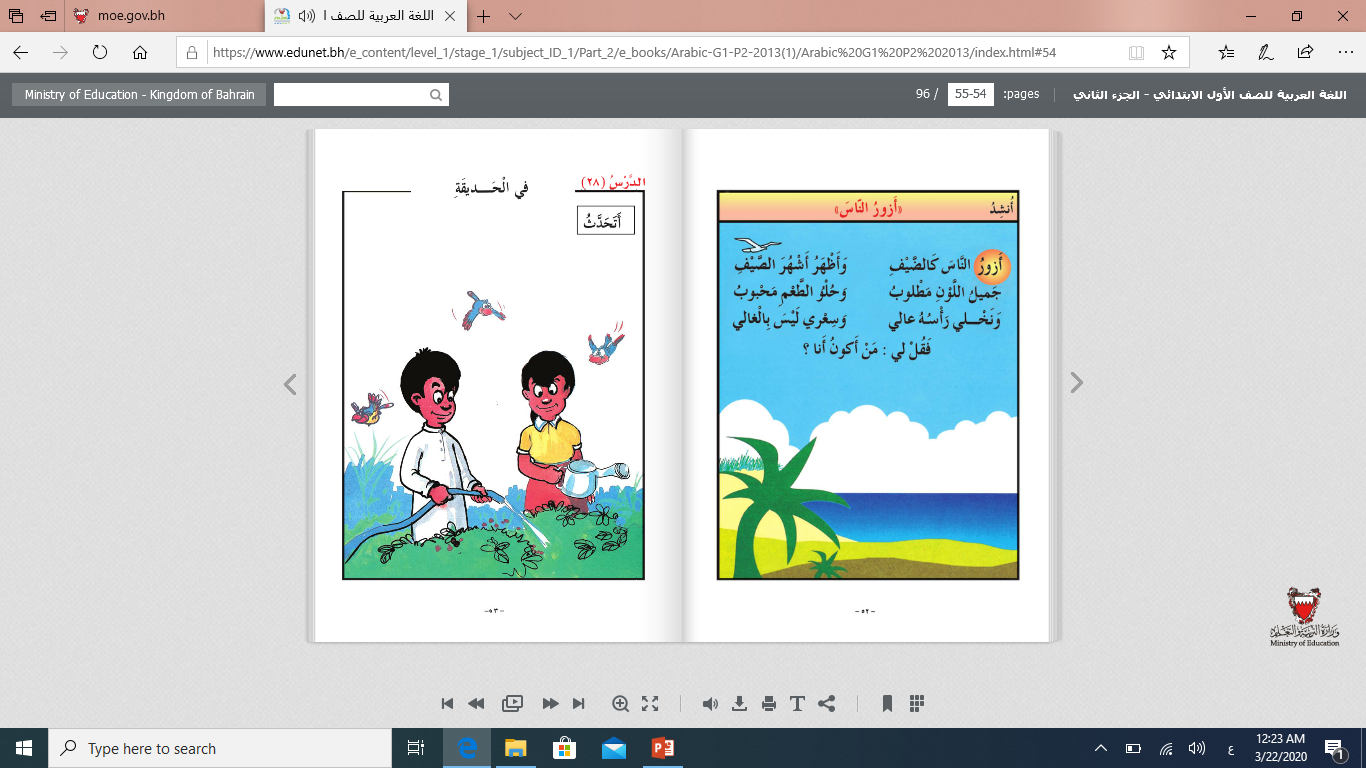 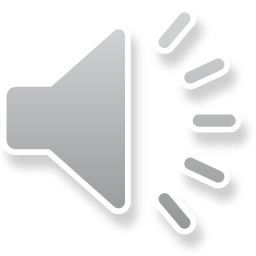 أَتَعَرَفُ عَلى الْمُدودِ:
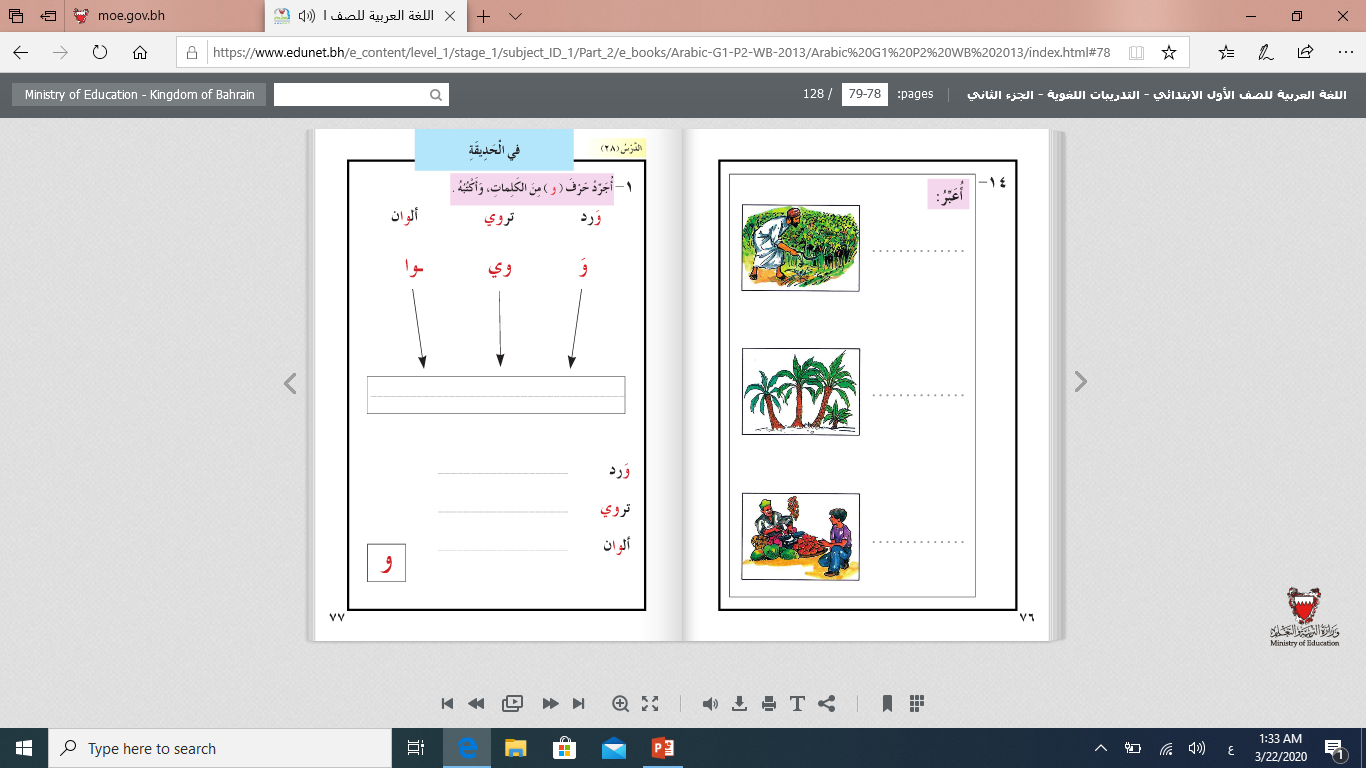 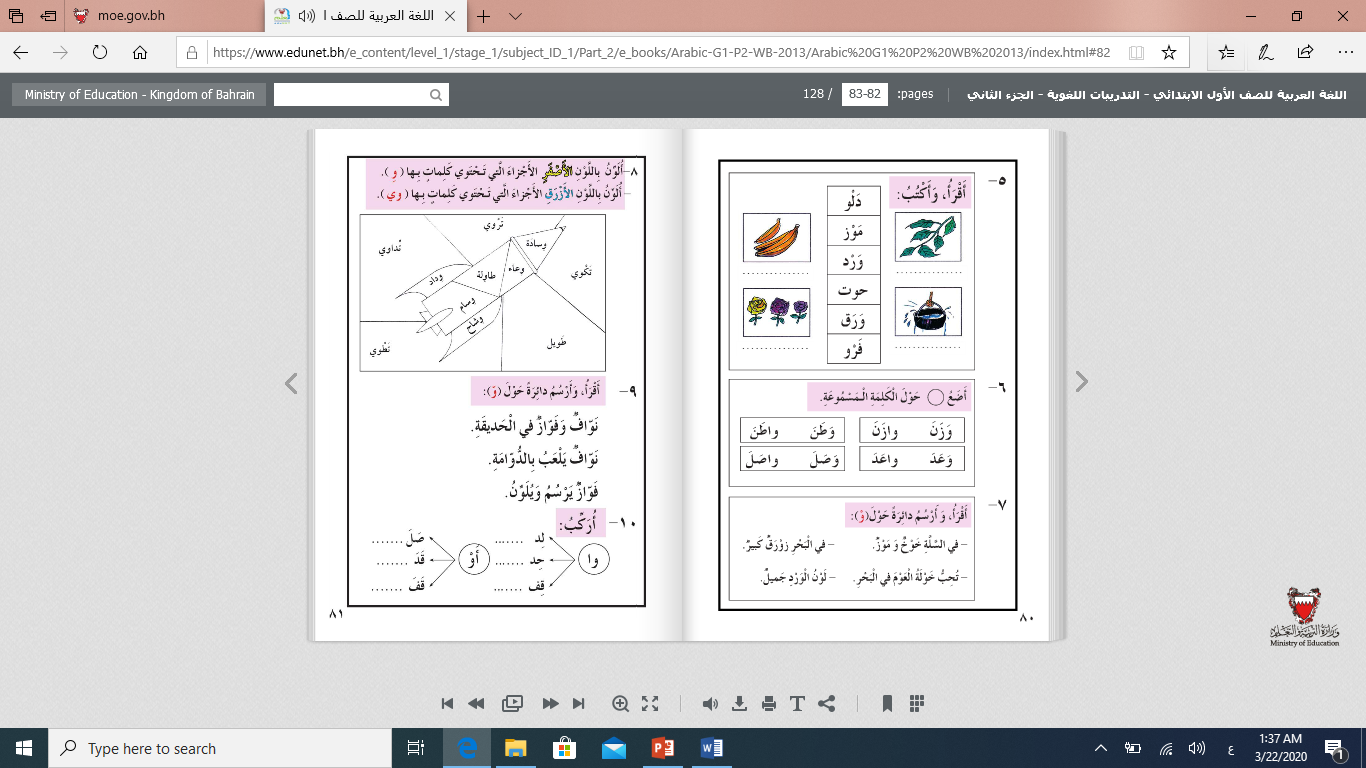 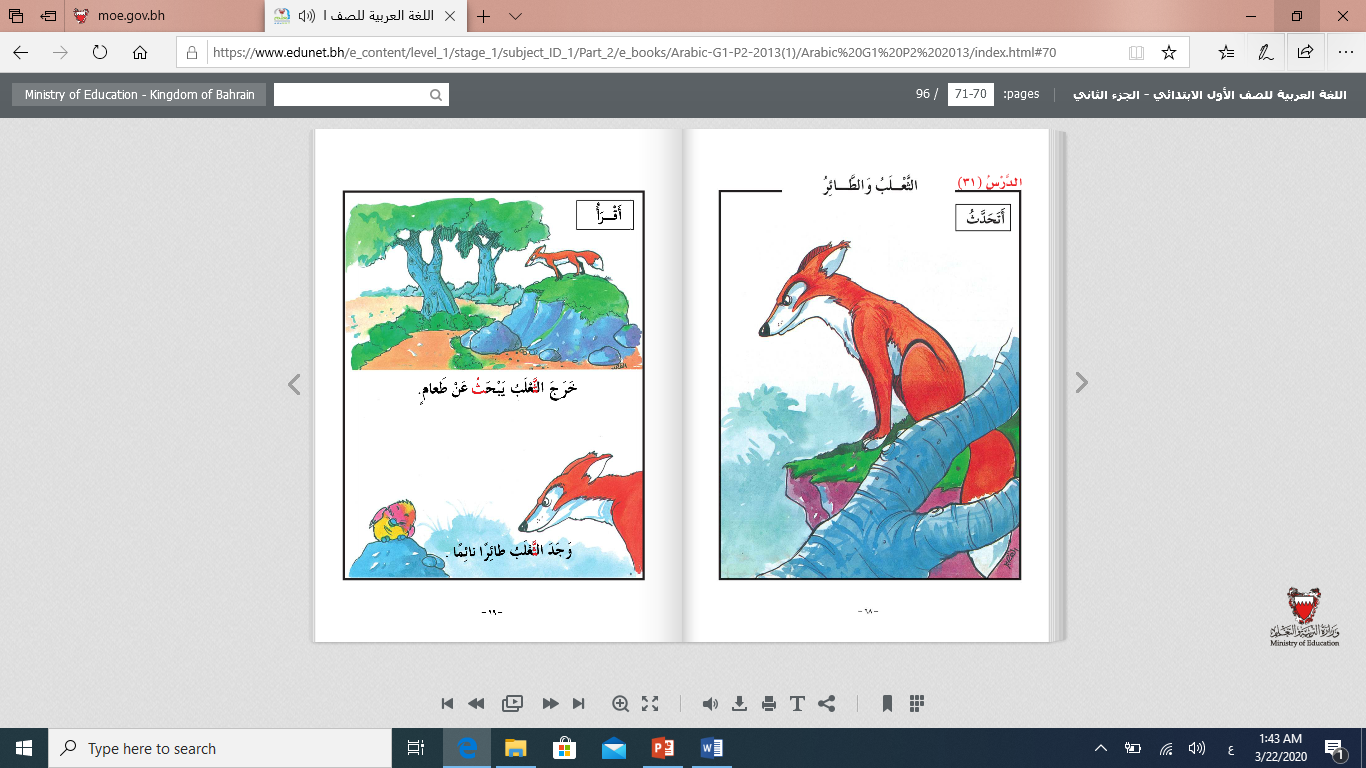 وُرودٌ
نَخيلٌ
أَشْجارٌ
جا
رو
خي
لِنُجَرِدْ الْحُروفَ الْمَمْدودَةَ فيما يَلي:
أَزورُ
زو
النّاسَ
نا
مي
جَميلُ
بو
مَحْبوبُ
لي
نَخْلي
عا
عالي
لي
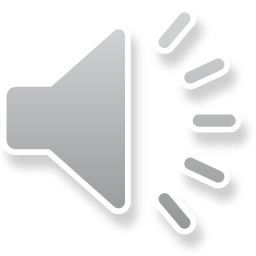 لِنُلاحظْ الْكَلِماتِ التي تَحْتَوي الْمُدود:
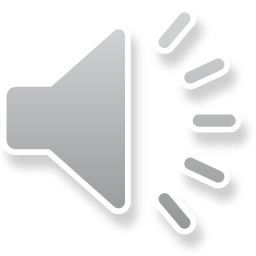 أَزورُ
النَّاسَ:
أَزورُ
كَالضَّيْفِ                            وَأَظْهَرُ أَشْهُرَ الصَّيْف اللَّوْنِ                                      وَحُلْوُ الطَّعْمِ
 وَ      رَأْسُهُ                                     وَ        لَيْسَ        
فَقُلْ    : مَنْ          ؟
النَّاسَ
مَحْبوبُ
جَميلُ
مَطْلوبُ
سِعْري
نَخْلي
بِالْغالي
عالي
لي
أَكونُ
أَنا
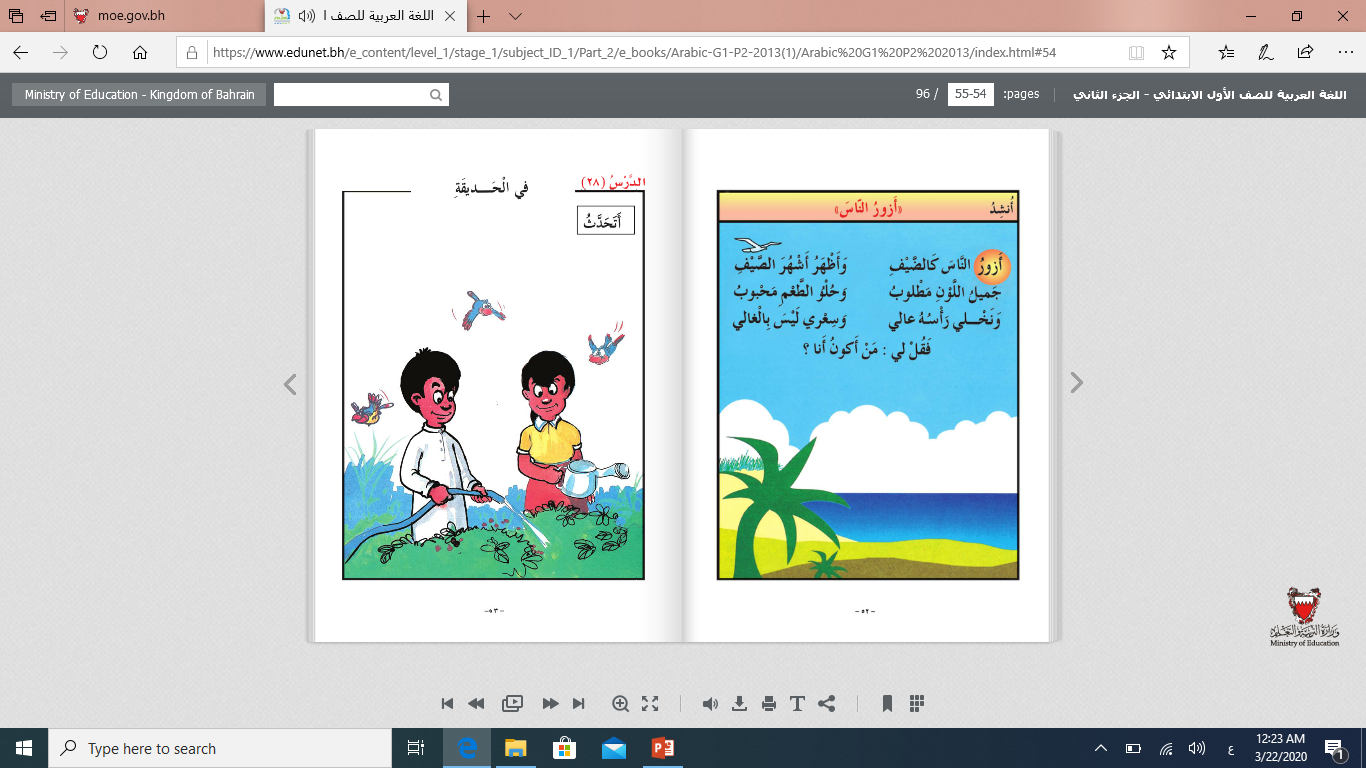 لِنَتَعَرفْ الْفَرْقَ بين الْكَلِماتِ التَّالِيَة:
الصَّيْفُ
الضَّيْفُ
لاحِظْ أنَّ الْحَرْفَ الْساكِنَ لا يُعْتَبَرَ حَرْفَ مَدٍ.
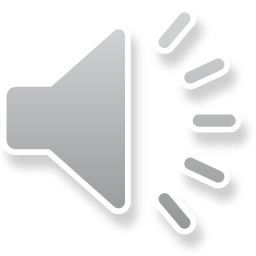 وفَّقَكَ الله
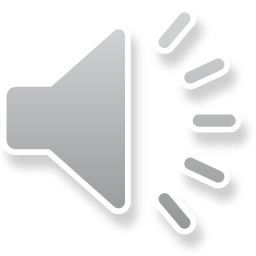